Ponovno poslušaj zgodbo (glej zvok spodaj). V zvezek napiši naslov: 
THE COUNTRY MOUSE AND THE CITY MOUSE
Na zadnjih straneh delovnega zvezka boste našli kartice (glej UNIT 5, poišči dele zgodbe in jo ob poslušanju uredi v pravilen vrstni red. Po vrsti jo prilepi v zvezek.

Reši še: DZ str. 99 / 27b

Nalogo bomo skupaj pregledali prihodnji torek, ko se vidimo v šoli. Juheeeej.
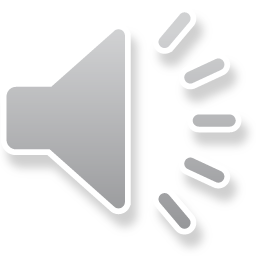 1